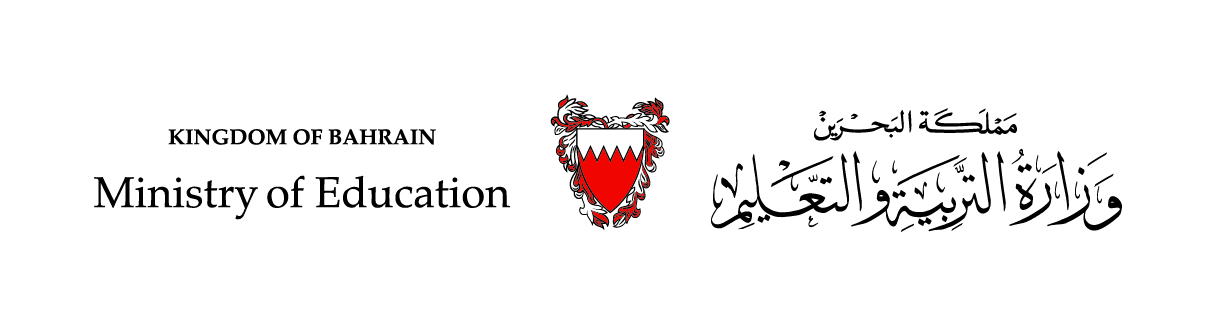 درس في مادّة اللّغة العربيّة
القواعد النحويّة - الفصل الدراسيّ الأوّل 

المُبْتدأُ والخَبَرُ
الصّفّ الرّابع الابتدائيّ
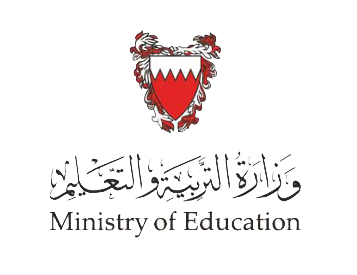 المُبْتدأُ والخَبَرُ – اللّغة العربيَة – الرابع الابتدائي
أَهْدَافُ الدَّرْسِ:
1- تمييزُ المبتدأِ والخبرِ في الجملةِ الاسميَّةِ تمييزًا واضحًا.
2- استنتاجُ قاعدةِ الدّرسِ من خلالِ الأمثلةِ المعروضةِ.
3- توظيف المبتدأِ والخبَرِ توظيفًا صحيحًا في سياقاتٍ تعبيريّةٍ متنوِّعَةٍ.
أَكْتَشِفُ
المُبْتدأُ والخَبَرُ – اللّغة العربيَة – الرابع الابتدائي
أَقْرَأُ النَّصَّ الآتِيَ بِتَمعّنٍ، وأُجِيبُ عَمَّا يلِيه:
رَجَعَ مباركُ إلى البيتِ سعيدًا بَعْدَ رحْلةٍ مدْرسيّةٍ ترْفيهيّةٍ إلى مُنتزهِ عيْنِ عذاري. 
فَسَألتْهُ أمّهُ: ما أخبارُ رحلتِك يا مباركُ؟ 
رَدّ مبارك: كانتْ رحلةً سَعِيدةً. قالتْ الأمُ: صفْ لي ما رأيت. 
قالَ مبارك: الألعابُ كثيرةٌ، والجوُ لطيفٌ، المكانُ واسعٌ، الأطفالُ سعداءُ. 
قالتْ الأمُّ: هنيئًا لكَ يا مباركُ رحلتَك السعيدةَ.
1- أضعُ عنوانًا مناسبًا للقطعةِ السابقةِ؟
2- كيف كان شعورُ مباركٍ بعدَ عودتِه من الرحلةِ؟ 
3- كيفَ وصَفَ مبارك رحلتَه لأمِّه؟
 أ.                                                ب.                                                        ج.                                          د.
الرحلة السّعيدة.
كان سعيدًا وفرحًا.
الأطفالُ سُعداءُ.
المكانُ واسعٌ.
الجوُّ لطيفٌ.
الألعابُ كثيرةٌ.
أَكْتَشِفُ
أُلاحظُ الجُمَلَ الآتيَةَ:
المُبْتدأُ والخَبَرُ – اللّغة العربيَة – الرابع الابتدائي
الأطفالُ سُعَداءُ.
المكانُ واسعٌ
الجوُّ لطيفٌ.
الألعابُ كثيرةٌ.
- بم بدأت هذه الجمل؟ 
- ماذا نسمِّي هذا الاسمَ الذي بدأت به الجملُ؟
- هل يكتملُ المعنى عندما نكتفِي بالمبتدأِ؟
- ما وظيفَةُ الاسم الذي جاء بعد المبتدأ؟ 
- ماذا نسمِّي الاسمَ الذي يُخبِرُ عن المبتدأ؟
- أضَعُ علامةَ (√) أمامَ الإجابَةَ الصحيحةَ: تُسَمَّى الجملةُ التي تتكوَّن مِن مبتدأٍ وخبرٍ:
بدأت بِاسْمٍ ( الألعاب / الجو / المكان / الأطفال ).
نسمّيه مبتدأ.
لا.
الإخبار عن المبتدأِ حتى يكتملَ المعنى.
نسمّيه الخبرَ.
√
جملة فعليَّة
جملة اسميَّة
أَكْتَشِفُ
المُبْتدأُ والخَبَرُ – اللّغة العربيَة – الرابع الابتدائي
العامِلُ مُجْتَهِدٌ
أُحَوِّلُ المبتدأَ والخَبَرَ في الجُمْلَةِ السَّابِقَةِ إلى:
العاملةُ مجتهِدةٌ.
1-مفرد مؤنّث: 
2-مثنّى مذكّر: 
3-مثنّى مؤنّث: 
4-جمع مذكّر: 
5-جمع مؤنّث: 

* ماذا نلاحظ عند تحويل المبتدأ والخبر؟ 
نلاحظُ أنّ الخبرَ  يطابِقُ المبتدأَ في التذكيرِ والتأنيثِ والإفرادِ والتّثنِيةِ والجمعِ.
العاملانِ مجتهدانِ.
العاملتانِ مجتهدتانِ.
العاملونَ مجتهدونَ.
العاملاتُ مجتهداتٌ.
المُبْتدأُ والخَبَرُ – اللّغة العربيَة – الرابع الابتدائي
أَسْتَنْتِجُ:
تتكوّنُ الجُملةُ الاسْميّةُ منْ رُكنيْن أَساسيّيْن هُما: المُبتدأُ والخَبرُ.
المُبتدأُ هو الاسْمُ الّذي تبْدأُ بِه الجُملةُ.
الخَبرُ هو الاسْمُ الّذي نُخْبر به عن المُبْتدأ وبه يَكْتَمِلُ معْنى الجُملةِ.
الخَبرُ يُطابقُ المُبْتدأَ في التَّذكيرِ والتَّأنيثِ، والإفرادِ والتَّثنيةِ والجمْعِ.
أُطَبِّقُ
المُبْتدأُ والخَبَرُ – اللّغة العربيَة – الرابع الابتدائي
نشاط (1)
أُقيّمُ إِجَابَتِي
أكملُ الجدوَلَ الآتِيَ بما يُناسِبُ، وأضبُطُهُ بالشكلِ: (3 دقائق)
مُشْرِقَةٌ.
العَلَمُ
مُسْتَعِدُّونَ.
الأمَّهاتُ
واضِحَتانِ.
العاملان
[Speaker Notes: توظيف الرؤوس المرقمة]
أطبِّقُ
المُبْتدأُ والخَبَرُ – اللّغة العربيَة – الرابع الابتدائي
نشاط (3) - (3 دقائق)
أُقيّمُ إِجَابَتِي
الصديق وفيٌ.
أُحوّلُ المبتدأ والخبر في الجملةِ السّابقةِ إلى: 
1- مثنّى مذكّر: 
2- جمع مذكّر:
3- جمع مؤنّث:
الصديقانِ وفيّانِ.
الأصدقاءُ أوفياءُ.
الصديقاتُ وفيّاتٌ.
[Speaker Notes: توظيف الرؤوس المرقمة]
أُطَبِّقُ
المُبْتدأُ والخَبَرُ – اللّغة العربيَة – الرابع الابتدائي
نشاط (2)
أُقيّمُ إِجَابَتِي
أعبِّرُ عن كلِّ معنى ممّا يأتي بجملةٍ اسميّةٍ مفيدَةٍ مع ضبطِها بالشّكلِ، كما في المثالِ. 
(3 دقائق)
الطقسُ معتدلٌ.
الطائرةُ محلِّقَةٌ.
الصفُّ نظيفٌ.
الكِتَابُ مُفيدٌ.
البُستانُ جميلٌ.
[Speaker Notes: توظيف الرؤوس المرقمة]
نشاط ختاميّ
المُبْتدأُ والخَبَرُ – اللّغة العربيَة – الرابع الابتدائي
نشاط (4)
أُقيّمُ إِجَابَتِي
أحدِّدُ ثلاثةً منَ الأشياءِ الموجودةِ في صَفّي، ثم أضَعُ كلًّا منها في جُملةٍ اسميّةٍ مفيدةٍ.(3 دقائق)
( السبّورةُ / الكرسيُّ / الكتابُ ) 

1- السبّورةُ نظيفةٌ. 
2- الكرسيُّ مُريحٌ. 
3- الكتابُ مَفْتُوحٌ.
المُبْتدأُ والخَبَرُ – اللّغة العربيَة – الرابع الابتدائي
انتهى الدّرسُ